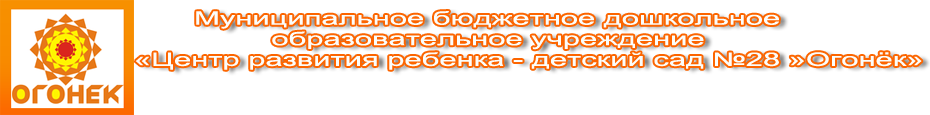 ДЕНЬ ИМЕНИННИКАСредняя группа № 6 «Кузнечики»                                                        Выполнили: Тарасова Н. П.                                                                                             Низамова Д. Д.2021
Как на Ромины имениныИспекли мы каравай.Ну-ка, Рома, не теряйсяКого хочешь, выбирай.
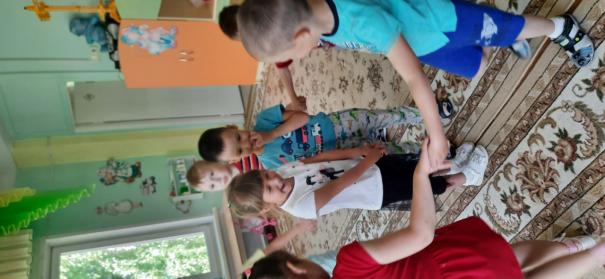 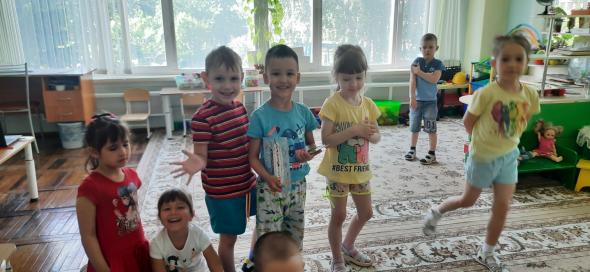 В каравай мы поиграли,Дружно Рому поздравляли.Рома глазки закрывай  И подарок получай.
Рома был сегодня рад, поздравленьям от ребят.Он за стол их пригласил , шоколадом угостил.
СПАСИБО ЗА ВНИМАНИЕ!